Look out for the Teacher Tips to the left of the PowerPoint when in normal view.
Teacher tips:

You control the speed of the activity by advancing the slides.
Please be patient with the slides – 
they will take a few seconds to advance and load…
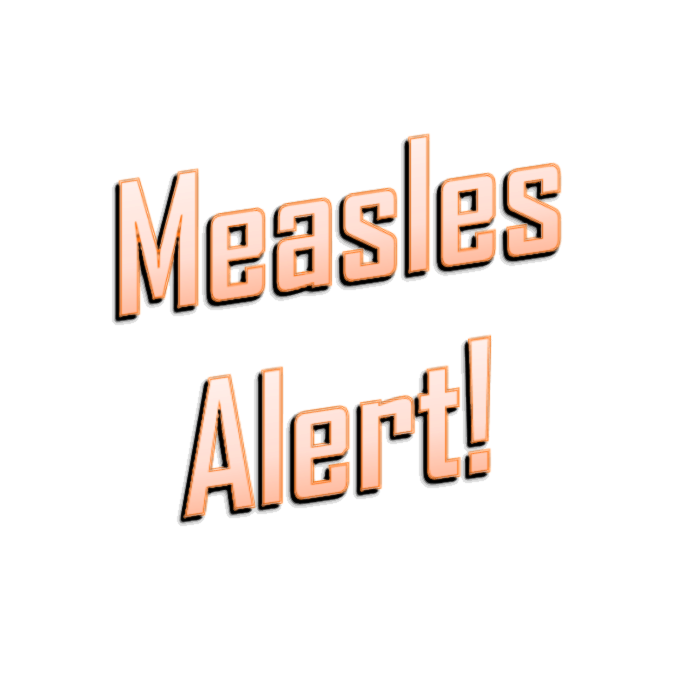 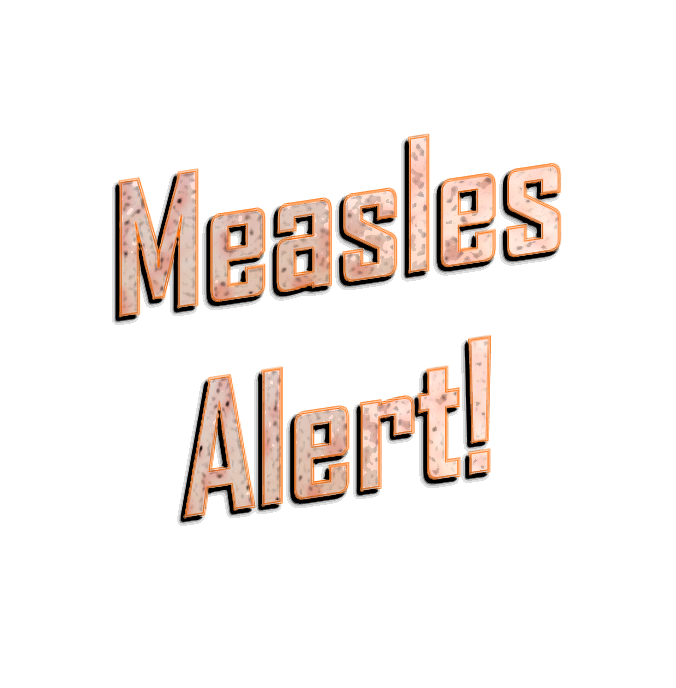 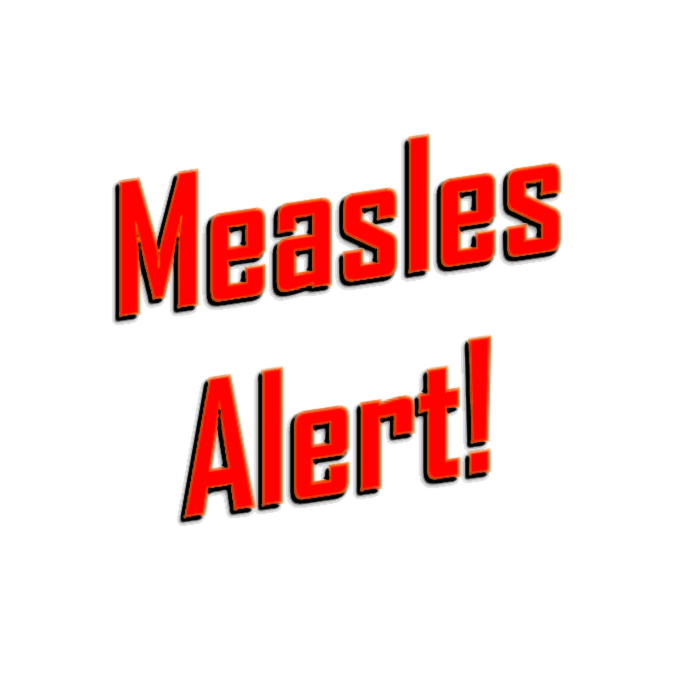 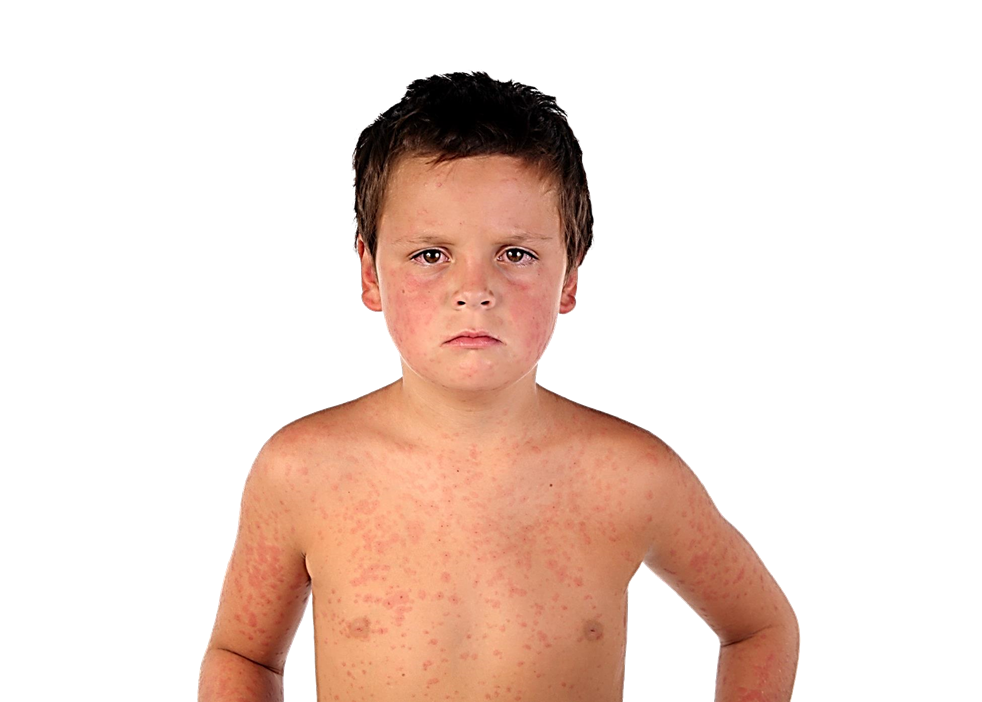 Teacher tips:

You can play this slide in the background before  the start of the activity, perhaps as children are entering the class, to create atmosphere.
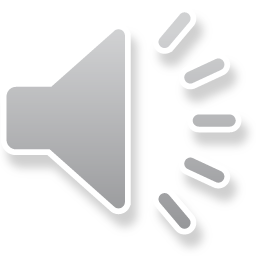 EPISODE TWO
Connecting to Department of Health user interface…Please wait…
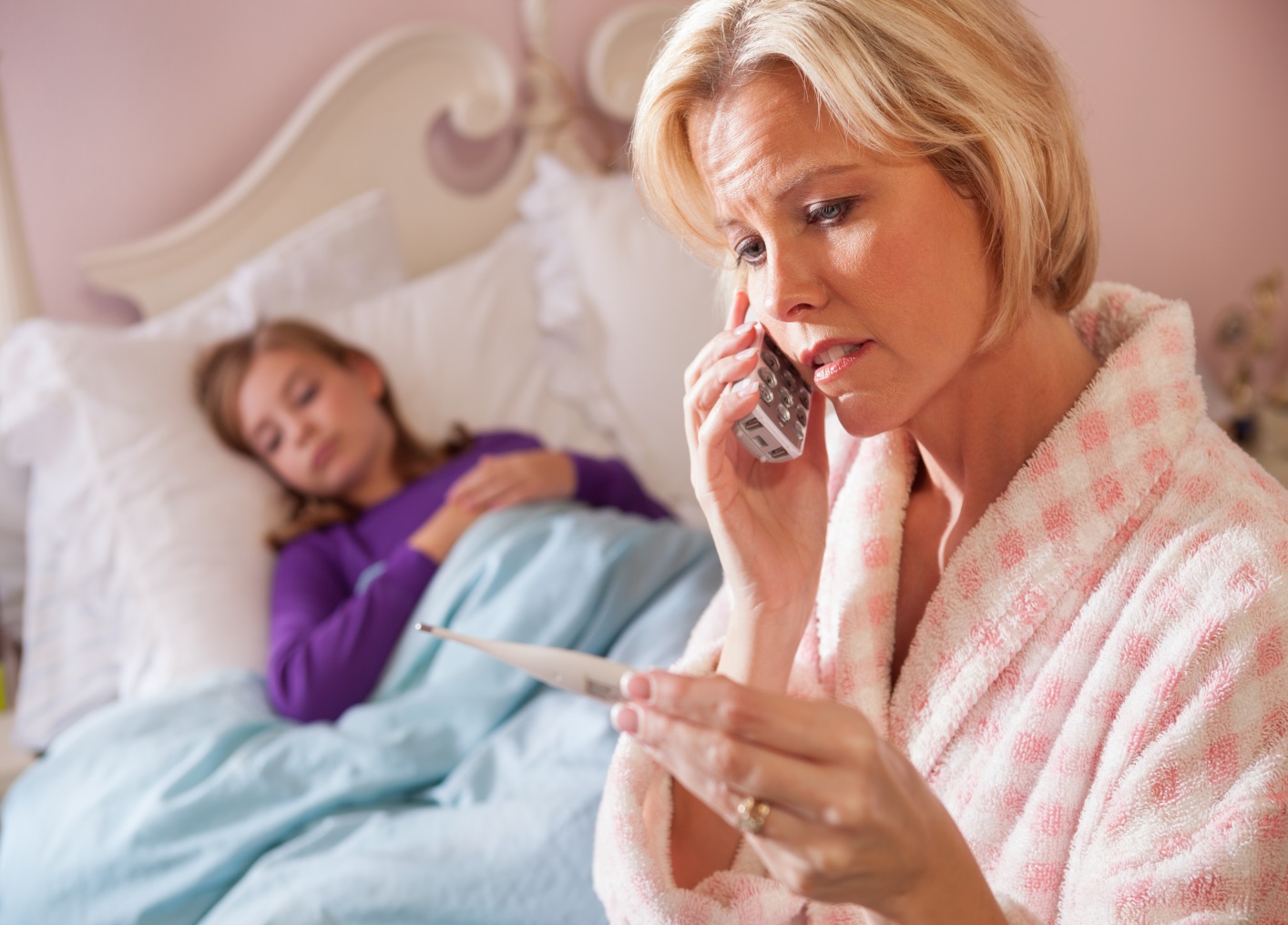 Teacher tips:
Throughout the rest of the activity you can build tension and help children make predictions by encouraging them to look at the data. Are cases rising slowly or quickly or not at all?
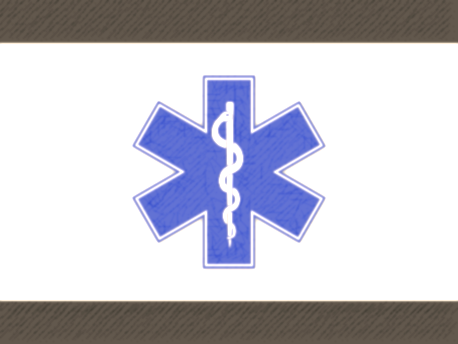 Data analysts must continue to monitor incoming data closely!
More cases have been reported…
INCOMING VIDEO CALL
VIDEO  CALL
18 cases
Teacher tips:Give out Pupil Sheets PS1,2,3.
EOP
Week  7
ENCRYPTED
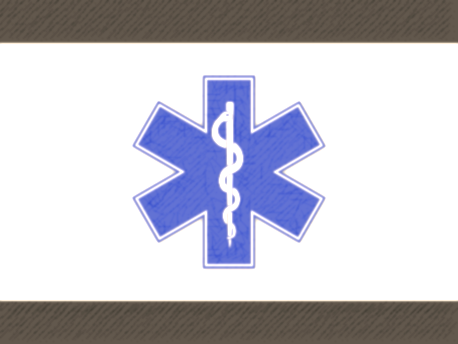 Read your briefing papers and start your research.Do you predict that this will become a major outbreak?
17 cases
WBX
Week  8
ENCRYPTED
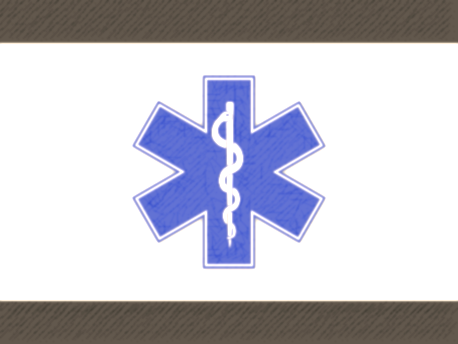 How many months has the outbreak been going on for now? 
Most cases have been children (18 years or under).  Parents are getting very concerned.